Overview
Human trafficking
The exercise of coercive control over persons for the purpose of exploitation
Second largest – and fastest growing – criminal industry in the world
Under 18 + Commercial Sex Act = VICTIM
“One of the great human rights causes of our time.”- President Barak Obama, 2012
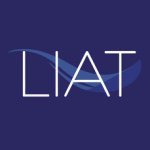 Human Trafficking is modern-day slavery
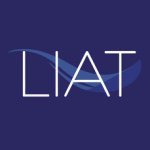 [Speaker Notes: A fake massage business is an example of a “commercial Front”]
Global Slavery Index - 2017
Right now 40.3 million people are in modern slavery.
Since 2012 89 million different people have been enslaved for some period.
Some form of slavery exists in 167 countries. (2016)
These people cannot refuse or leave because of threats, violence, coercion, deceptions and / or abuse of power.
Source: Global Slavery Index / ILO
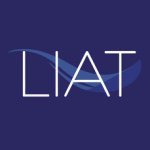 [Speaker Notes: https://www.globalslaveryindex.org/]
World Wide – Stats
Source: International Labour Organization report, 2017
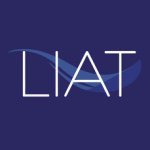 Global Slavery Index - 2017
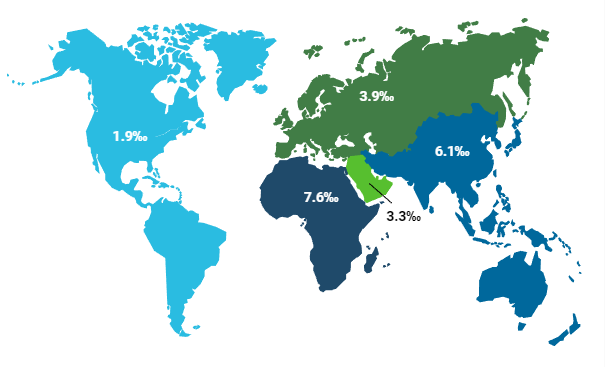 Thousandths of the population in modern slavery
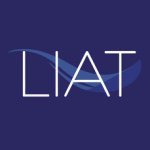 [Speaker Notes: https://www.globalslaveryindex.org/]
How much does someone cost?
Source: Havocscope Global Black Market Information
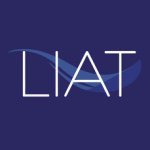 [Speaker Notes: Source: http://www.havocscope.com/black-market-prices/human-trafficking-prices/
More information: http://www.havocscope.com/fact-book-on-human-trafficking/]
Think it Doesn’t Happen in America?
Source: Polaris Project
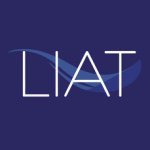 [Speaker Notes: Source: https://polarisproject.org
The map is the Polaris Project “Heat Map” showing the density of call to the National Hotline]
United States Statistics
2.1 million: people are trafficked in America.
100,000 – 300,000: American children at risk for trafficking per year
45% of sexually exploited NYC youth were exploited in hotels.
25%: of child sex tourists are North American.
Source: ECPAT-USA
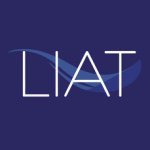 US Victims of Sex Trafficking
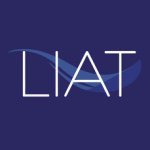 [Speaker Notes: African American male children have nearly the same risk of as female counterparts]
Think it doesn’t happen on Long Island?
Source: LIAT Research
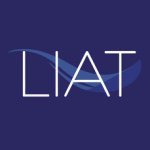 [Speaker Notes: Source: LIAT
The map is the result of LIAT’s research on media reports of incidents of Human Trafficking on Long Island this decade (since 2010)]
Examples of Trafficking on Long Island
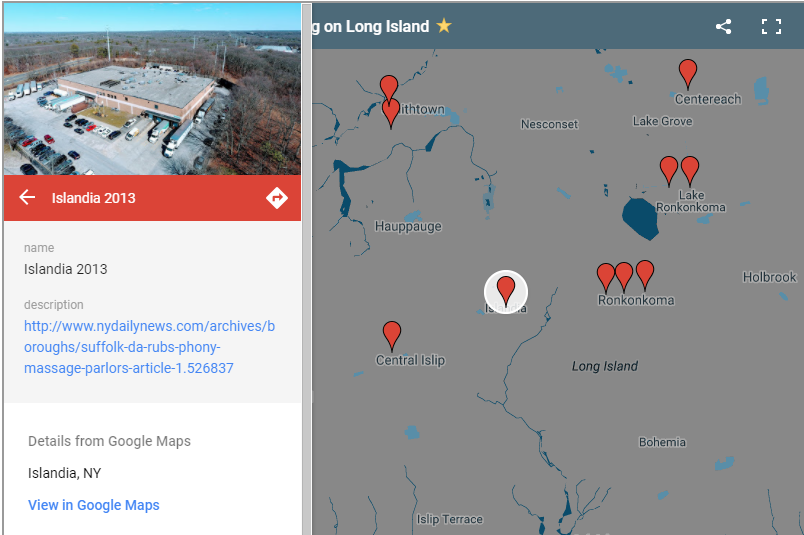 In Islandia, Patchogue, Medford, Islip and Lindenhurst sex shops masquerading as massage parlors. Typically and in this case the workers are arrested. However, in this case, the trafficker, or “madam” was also arrested.
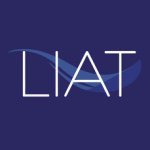 Examples of Trafficking on Long Island
http://newyork.cbslocal.com/2014/02/06/long-island-group-home-workers-allegedly-forced-developmentally-disabled-people-to-fight/
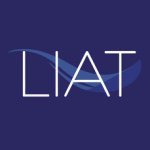 [Speaker Notes: At 10 -15 times a day, 6 days a week. The math is these girls are raped 3,000 – 4,500 times a year. 15,000 – 22,500 times before they turn 18 if they are not rescued.]
Who Would Traffic a Child?
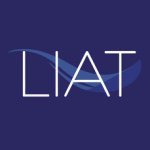 [Speaker Notes: Source: Covenant House study of survivors of DMST
Common Misconception: Kids are trafficked by Strangers]
Example of DMST on Long Island
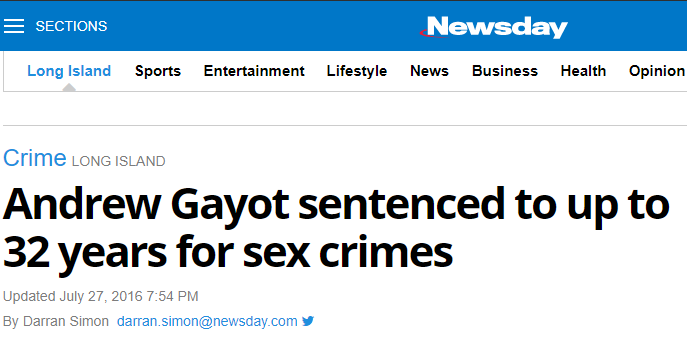 Sources: WPIX, Newsday
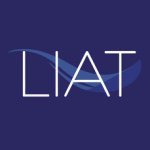 [Speaker Notes: More details came out during testimony. He hit his victims with a hammer, threatened them with a chain-saw]
Warning Signs of a Victim
Homelessness
Chronic Runaway
Previous Sexual Abuse
Travels with older man
Older, dominating boyfriend
Multiple, repeated Sexually Transmitted Diseases
Tattoos or brands
Signs of violence, bruises, burns, etc.
Truancy, breaking curfew
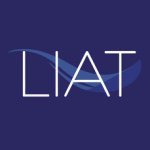 Warning Signs of a Trafficker
Easily Jealous
Controlling & Violent
Promises are too good to be true
Always knows ways to make a lot of money
Flashes money
Vague about job
Projects financial responsibility
Encourages sexual photos & dancing (for money)
Demanding about sex
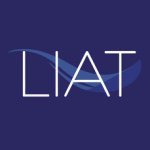 What to Ask if You Suspect DMST
Have you ever left home without your parents or guardian knowing? How often?
How do you take care of yourself when you are away from home?
Do you have a boyfriend? How old? What do you enjoy doing together?
If there is a visible tattoo, ask about it:
When did you get it?
What does it mean?
Where did you get it?
How often do you see your school friends? What do you enjoy doing with them?
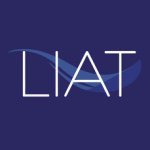 What to DO if You Suspect DMST
National Human Trafficking Resource Center (NHTRC)
1-888-373-7888
Text HELP or INFO to BeFree (233733)
E-mail: NHTRC@PolarisProject.org
Confidential | Toll-Free | Interpreters available
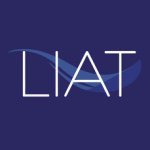 Who is L.I.A.T.?
Long Island Against Trafficking seeks to educate communities, work with legislators, and raise money to help victims of human trafficking live fully restored lives.
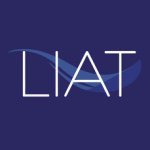 The Trafficking Pipeline
Trafficking Victims
Survivors
At RiskPopulations
L.I.A.T. works at all stages of the trafficking pipeline
Protecting At Risk populations
Equipping Law enforcement to prosecute traffickers
Helping rescued and escaped victims become survivors
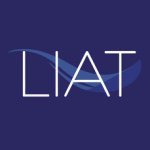 The Challenges
Competing Law Enforcement Priorities
Opiate crisis
MS-13
DWI
Customers
40 Million regular users of Porn in US
1 in 7 men in US have used a prostitute
Myths
Belief that trafficking victims enjoy the sex
Belief that trafficking victims are willing participants
Special needs for survivors
Foster system ill-equipped to provide proper counseling
Survivors not educated on the help available to them
Not enough facilities (beds) to care for survivors
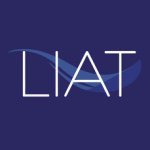 How L.I.A.T. Helps
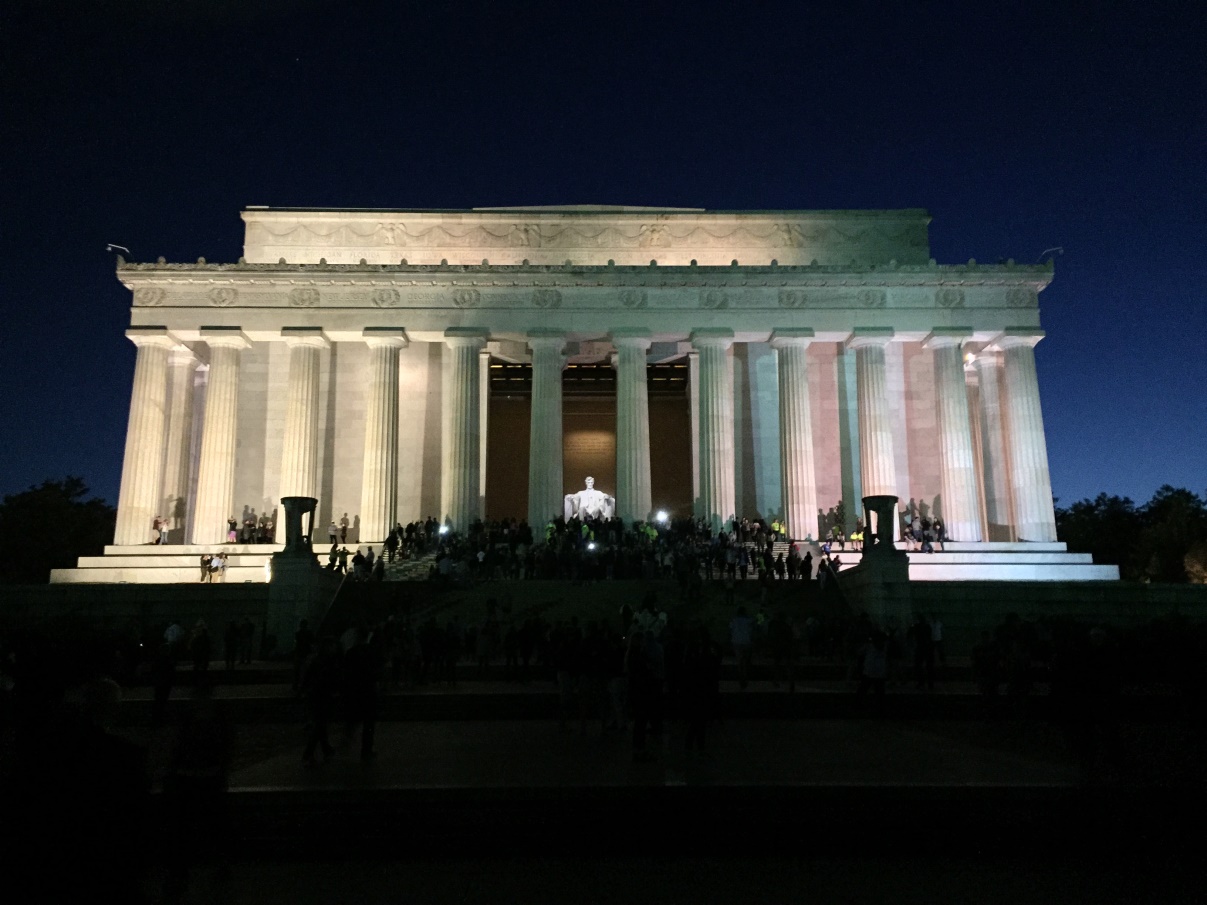 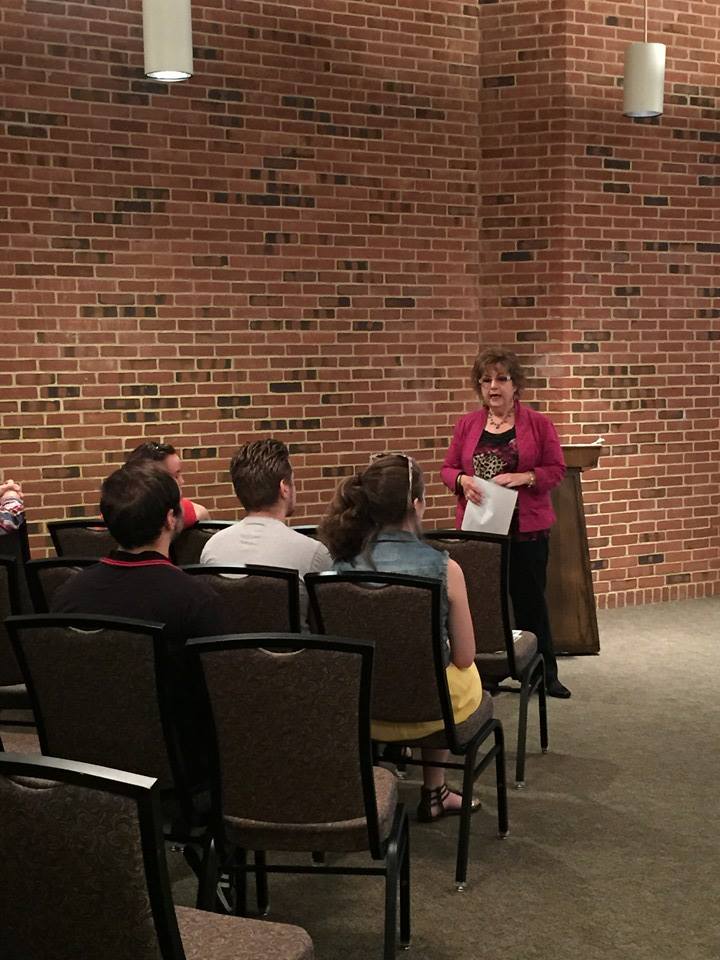 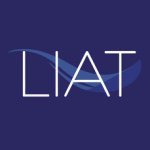 How Can I Help?
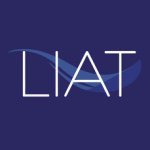 How can I help?
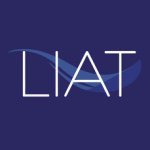 Compiled by Long Island Against Trafficking
Web:			www.endlitraffick.org
Email:		info@endlitraffick.org
Phone:		631-447-6287
Facebook:  Long Island Against Trafficking
Twitter:		@EndLITraffick
Address:	445 Furrows Road, #18.
					Holbrook, NY 11771

Meetings monthly in Medford
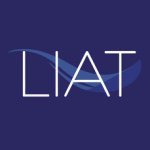 Current Human Trafficking Statistics
Traffickers often have personal relationships with victims
2013 Covenant House/ Fordham University study concluded
Relationships between trafficker and victim:
36 % Parents or family members
27 % “Boyfriend”, significant other
14 % Employer
14 % Friend of family
9 % Strangers
Healthcare Response to Human Trafficking
A Healthcare facility, Mental health facility  and or various service providers may be the only place a potential victim may frequent outside of his/her trafficked environment.
Why Awareness is Important
2014 study conducted by CAST 
64% of survivors accessed healthcare while in trafficking situation
96% indicated they had never been provided with information about trafficking 
81% indicated they had never been screened for trafficking

2014 study conducted by Loyola University Chicago
88% of survivors accessed healthcare while in trafficking situation 
68.3% of these survivors went to a hospital or ER
[Speaker Notes: Coalition to abolish slavery and trafficking]
Why Awareness is Important
2014 study published in the Annals of Health Law
106 domestic sex trafficking victims and survivors
88 % had reported contact with a health care provider

2017 study reported by SOAR to Health and Wellness/ US Dept of Health and Human services
117 patients surveyed 
55 % visited an ER, 44% visited Primary Care, 26 % visited OB/GYN and 26% visited a Dentist
Ongoing  Advocacy
Research your community resources
Discuss protocols/procedures with supervisor/managers
Become a member of a community/employee task force
Volunteer with a local organization 

Questions?